Apropos Irrtum Nr. 44
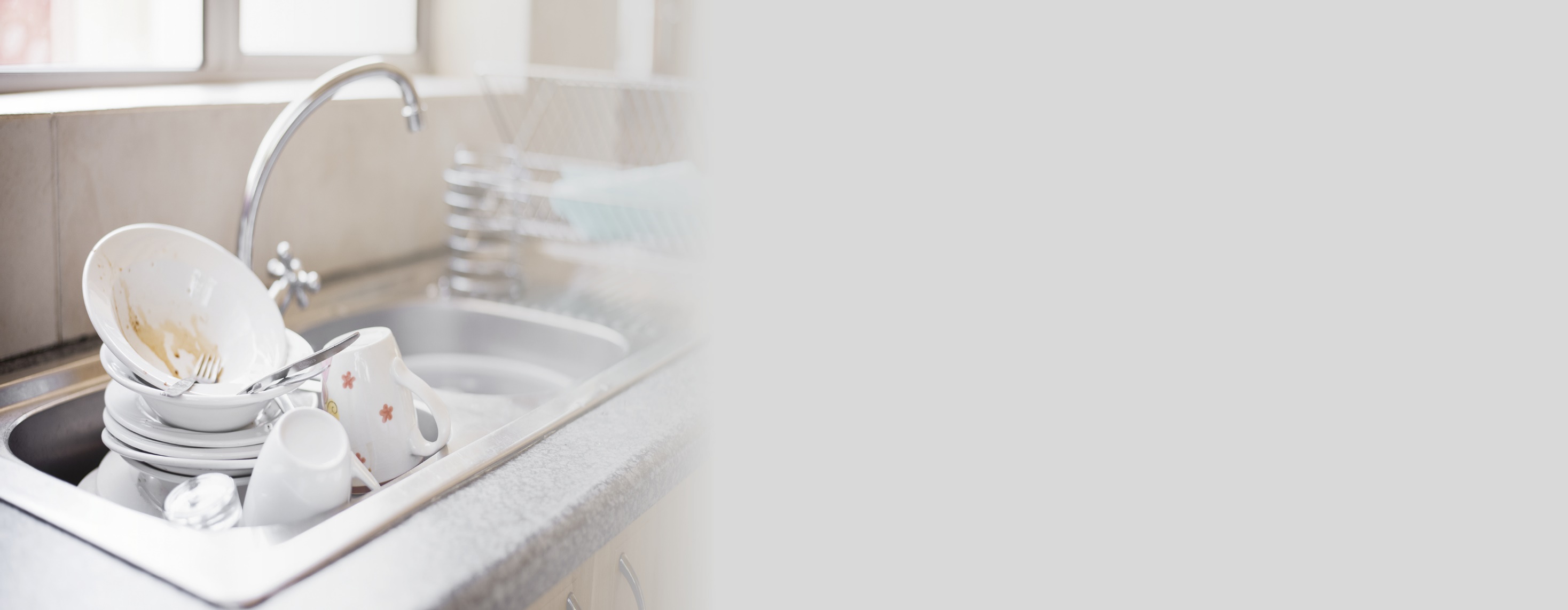 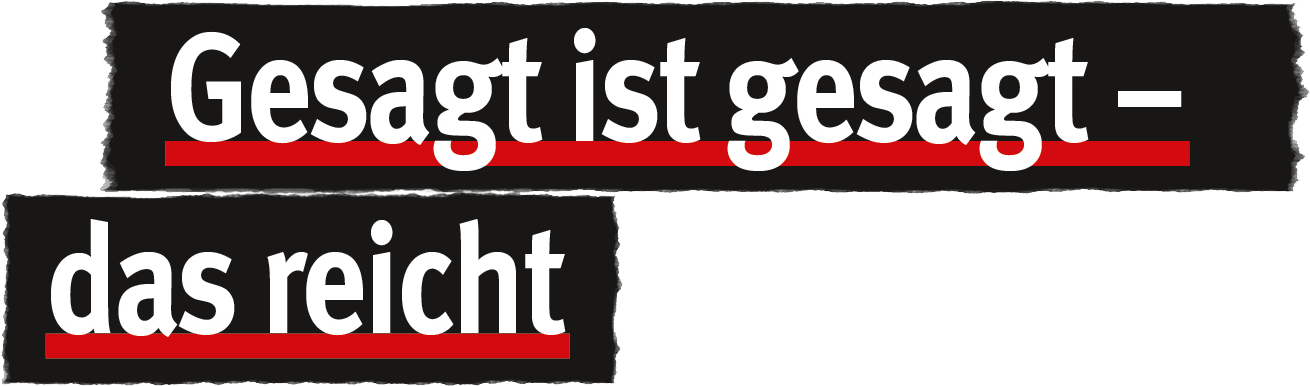 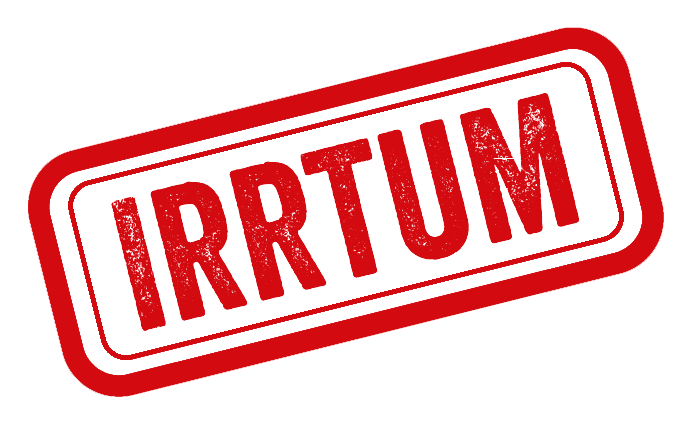 Datum:
01.08.2022
Referent/Referentin:
Manfred Mustermann
1
[Speaker Notes: Achtung: 

Diese Folien können betriebsspezifisch angepasst werden und dürfen innerbetrieblich verwendet werden. 

Jede anderweitige Nutzung, insbesondere die Integration in andere Produkte (z. B. E-Learnings), die Nutzung für eigene Veröffentlichungen oder Medien, die kostenfreie oder kostenpflichtige Weitergabe an Dritte oder die Entnahme von Bildmaterial ist nicht zulässig. 

Zur Anpassung der Werte für „Datum“ und „Referent/Referentin“, ändern Sie die Texte auf der Startfolie und wählen Sie dann in der PowerPoint-Menüleiste die Befehlsfolge Einfügen  Kopf und Fußzeile  Für alle übernehmen. Dadurch werden die Fußzeilen in allen Folien aktualisiert.

Zur Integration Ihres Unternehmenslogos wechseln Sie in die Masterfolie über Ansicht  Folienmaster. Klicken Sie auf den obersten Folienmaster, entfernen Sie das Bild mit dem Kundenlogo und integrieren Sie – falls gewünscht – Ihr eigenes Logo. Auf allen Folien ist dann das neu eingefügte Logo enthalten.

© BG RCI / Jedermann-Verlag GmbH, Heidelberg]
Naja, informieren reicht nicht aus – die Einhaltung muss auch regelmäßig kontrolliert werden.
Wenn ich als Chef meinen Beschäftigten Arbeitsschutzmaßnahmen mitgeteilt habe, habe ich meine Pflicht erfüllt.
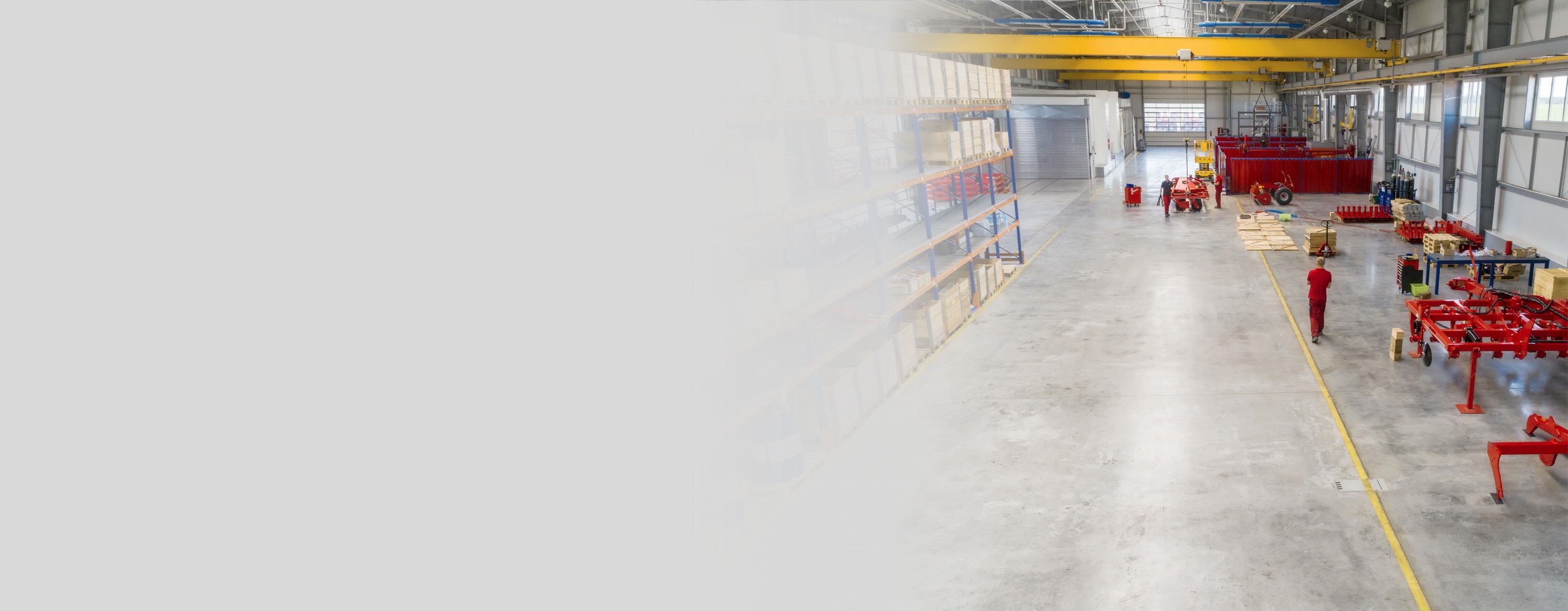 Ich mache das anders: Das Thema Arbeitsschutz delegiere ich an meine Führungskräfte, dann bin ich es los!
Und ich vertraue meinen Führungskräften – einmal gesagt, werden alle Anweisungen korrekt umgesetzt. Auch dafür werden sie bezahlt.
Delegieren an zuverlässige Personen ist prinzipiell ok, aber als Unternehmer ist man weiterhin für die korrekte Umsetzung verantwortlich und hat eine Kontroll- und Fürsorgepflicht.
Aber wenn es Anhaltspunkte für ein sorg-faltswidriges Verhalten gibt, darf der Unternehmer nicht untätig bleiben. Es gibtimmer noch eine Handlungspflicht!
Manfred Mustermann
2
01.08.2022
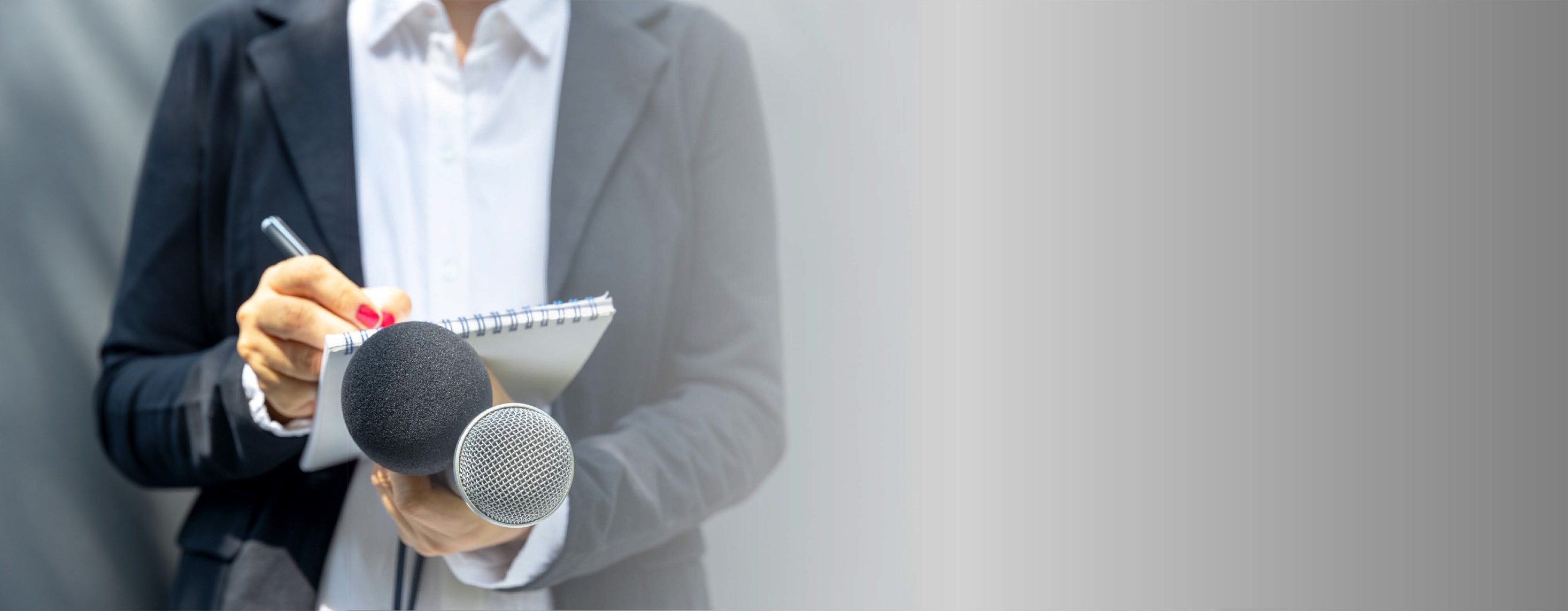 Und jetzt IHRE Meinung!
Was denken Sie?
Manfred Mustermann
3
01.08.2022
Richtig ist …
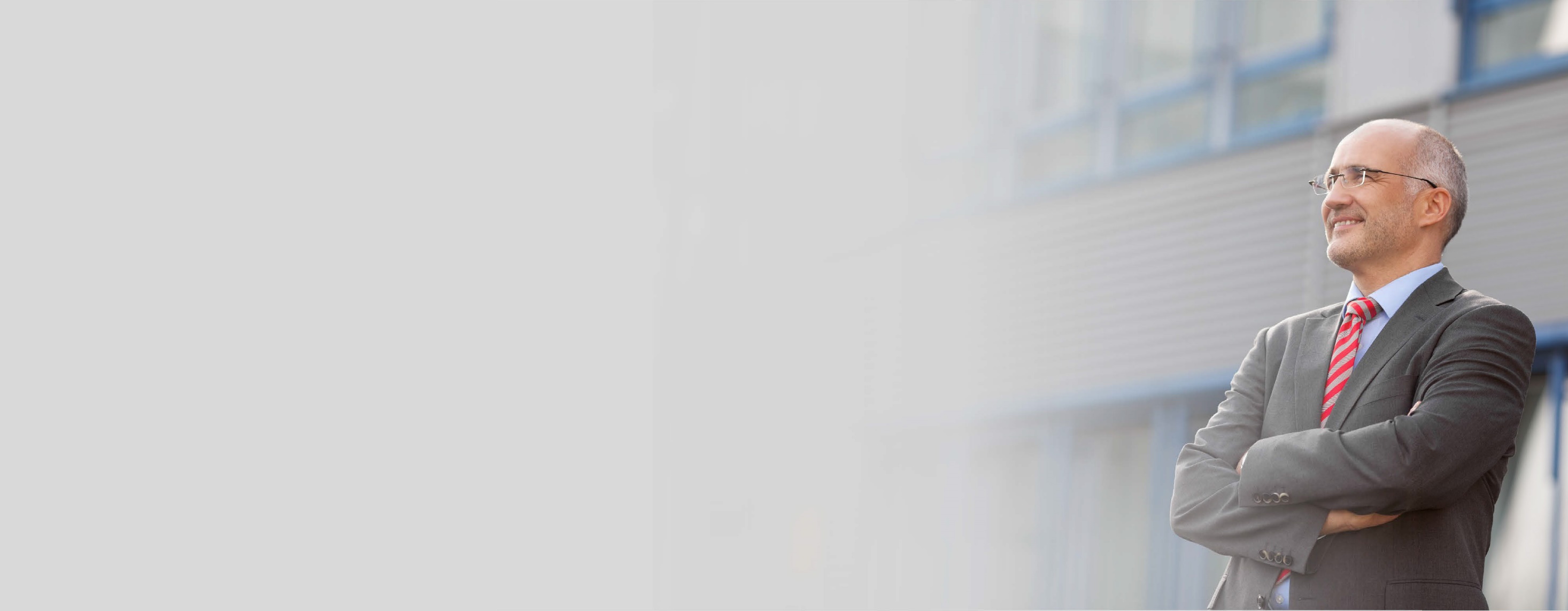 Alle haben im Unternehmen Pflichten auf dem Gebiet des Arbeitsschutzes. Verantwortlich ist aber in ersterLinie die Unternehmensleitung. 
Arbeitsschutzpflichten können unter bestimmten Umständen an Führungskräfte delegiert werden,verantwortlich ist die Unternehmensleitung und sie hat eine Kontrollpflicht.
Manfred Mustermann
4
01.08.2022
Richtig ist …
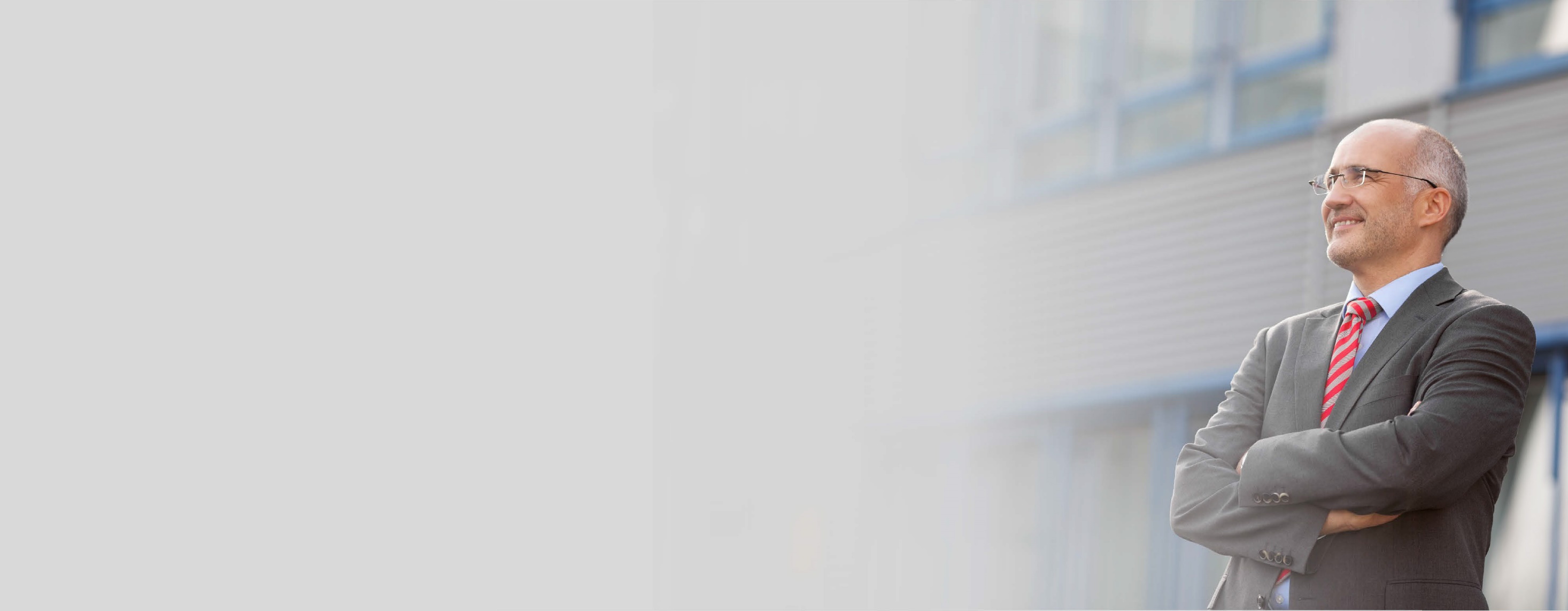 Bei Hinweisen auf ein sorgfaltswidriges Verhalten eines Beauftragten darf die Unternehmensleitung nicht untätig bleiben. 
Unterweisen im Rahmen der Pflichtenübertragung allein reicht nicht aus, es müssen alle rechtlich gebotenen Schritte unternommen werden, um die Einhaltung der Schutzmaßnahmen zu ermöglichen.
Manfred Mustermann
5
01.08.2022
Das bedeutet
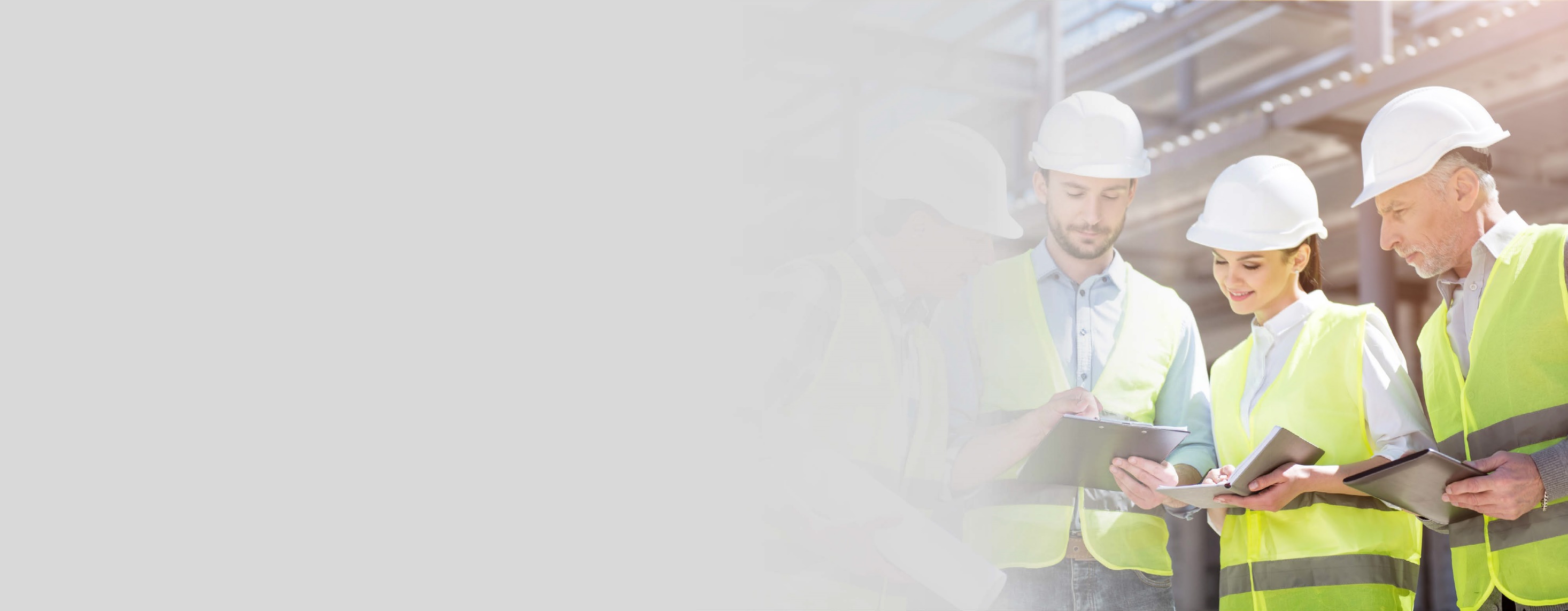 Unternehmer müssen ihre Beschäftigten selbst oder durch qualifizierte Führungskräfte regelmäßig über die mit ihren Tätigkeiten verbundenen Gefahren und deren Abwehr unterweisen.
Zusätzlich müssen alle rechtlich gebotenen Schritte unternommen werden, um die Einhaltung der Schutzmaßnahmen zu ermöglichen.
Es gibt eine Kontroll- und Handlungspflicht, insbesondere wenn ein sorgfaltswidriges Verhalten vorliegt.
Manfred Mustermann
6
01.08.2022
Weitere Informationen
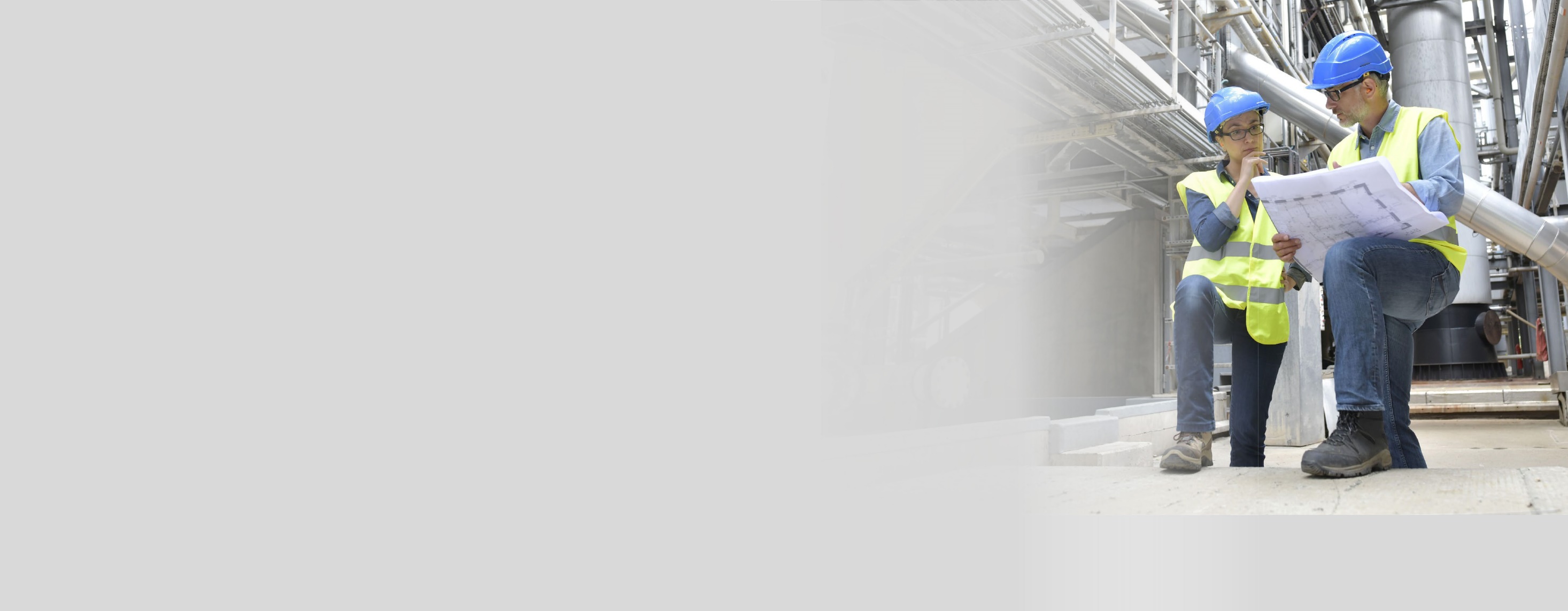 Arbeitsschutzgesetz (ArbSchG)
Merkblatt A 006: Verantwortung im Arbeitsschutz – Rechtspflichten, Rechtsfolgen, Rechtsgrundlagen
Kleinbroschüre A 006-1: Verantwortung im Arbeitsschutz – Rechtspflichten, Rechtsfolgen, Rechtsgrundlagen
Merkblatt A 017-1: Verantwortung der Führungskräfte im Arbeitsschutz – Gefährdungsorientierte Schlüsselfragen zum Merkblatt A 017
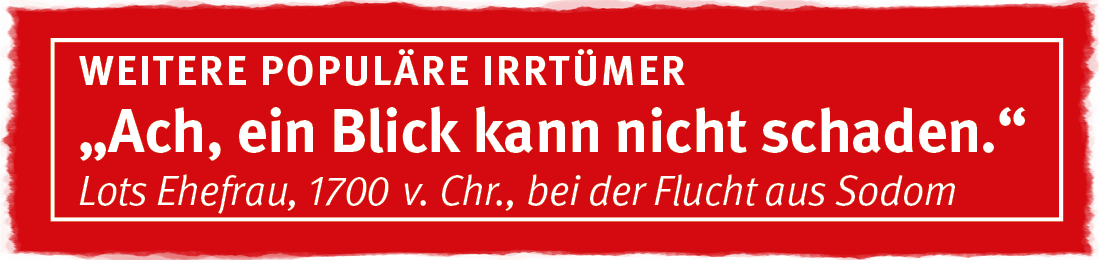 Manfred Mustermann
7
01.08.2022
Quelle
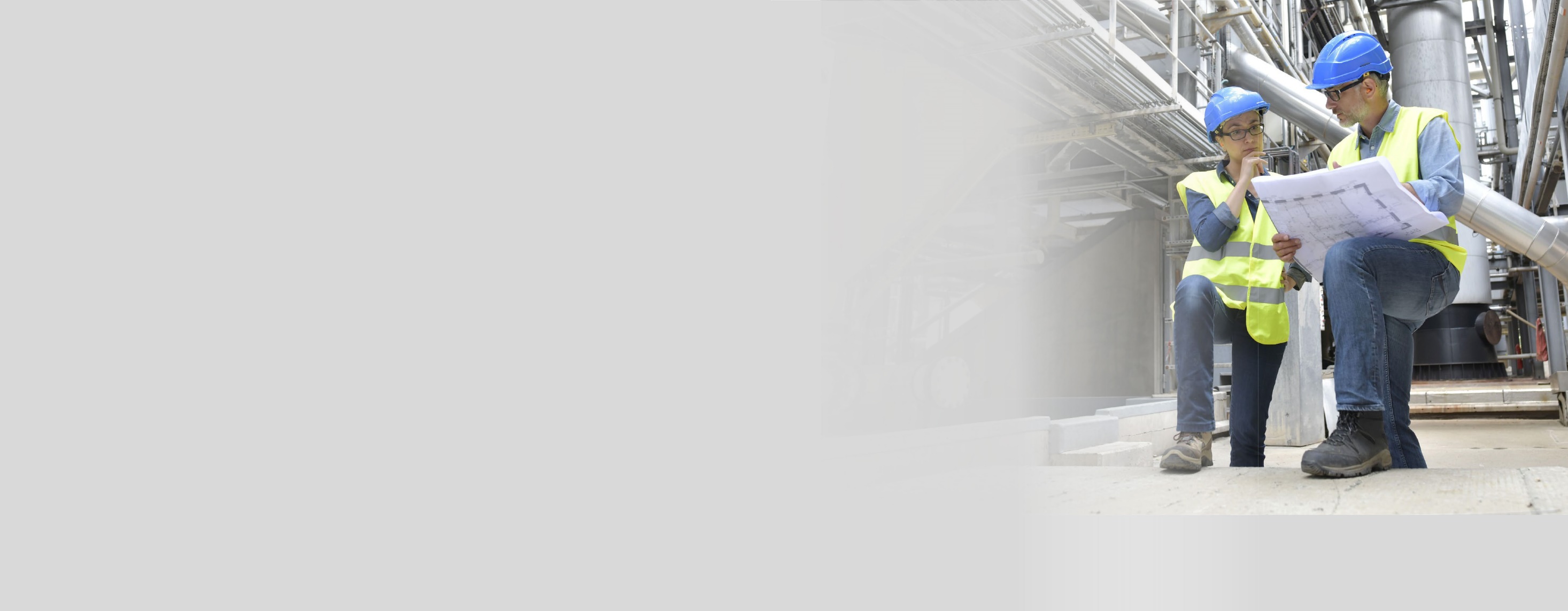 Die vorliegende Präsentation basiert auf dem Merkblatt A 039 „Populäre Irrtümer im Arbeitsschutz“ der BG RCI (Populärer Irrtum Nr. 44). Im Merkblatt finden Sie weitere 43 kursierende Aussagen mit falschem Inhalt, die sich hartnäckig jeder nachhaltigen Richtigstellung zu widersetzen scheinen. 

Bezugsquelle des Merkblatts: medienshop.bgrci.de. 172 Seiten im Format A5. 
Mitgliedsbetriebe der BG RCI erhalten die Broschüre kostenlos. 
Für Dritte ist sie kostenpflichtig.  

Download unter downloadcenter.bgrci.de möglich.
Manfred Mustermann
8
01.08.2022
Nutzungshinweise
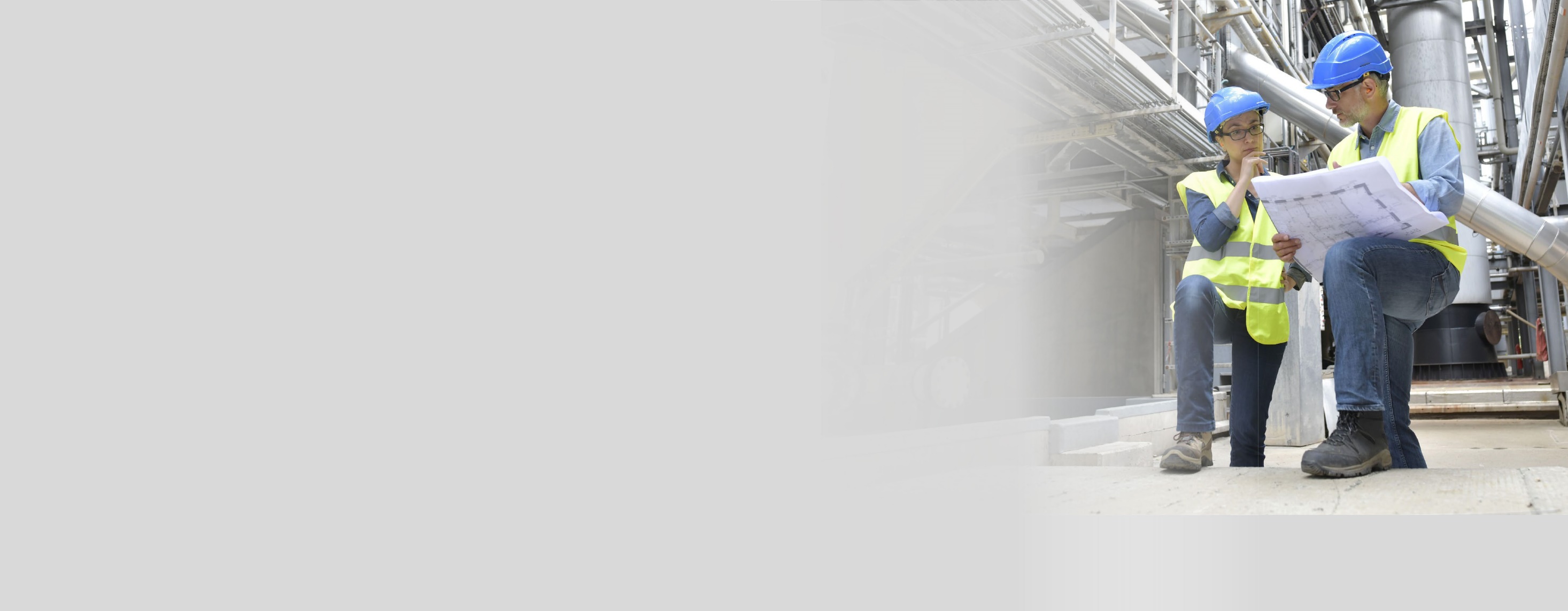 Diese Präsentation eignet sich insbesondere für einen Seminareinstieg mit dem Ziel, die Gruppe zu aktivieren und „ins Gespräch zu kommen“. Der Ansatz ist modern und basiert auf aktuellen Forschungsergebnissen: Mit einem zu lösenden Problem, einer Frage, einem Rätsel oder einem Irrtum starten – das ist bei Unterweisungen nachweislich sehr effektiv.  
Folie 1 startet daher mit einem Irrtum. Folie 2 gibt eine geführte Diskussion wieder und regt zum Mitdiskutieren an. Mit Folie 3 kann die Diskussion je nach Situation fortgeführt werden. Mit Folien 4 und 5 erfolgt anschließend die Richtigstellung. Zur Vorbereitung der Referentin oder des Referenten kann insbesondere das Merkblatt A 039 und die darin empfohlene Literatur genutzt werden.
Ergebnis: Ein erwiesenermaßen hoher Behaltens- und Wiedererkennungseffekt mit Spaß. Weitere Präsentationen stehen unter downloadcenter.bgrci.de bereit. 
Achtung: Diese Folien können betriebsspezifisch angepasst werden und dürfen inner-betrieblich verwendet werden. Jede anderweitige Nutzung, insbesondere die Integration in andere Produkte (z. B. E-Learnings), die Nutzung für eigene Veröffentlichungen oder Medien, die kostenfreie oder kostenpflichtige Weitergabe an Dritte oder die Entnahme von Bildmaterial ist nicht zulässig. 
© BG RCI / Jedermann-Verlag GmbH, Heidelberg
Manfred Mustermann
9
01.08.2022